Welcome to theLouisiana Recycling Coalition
General member meeting
3/8/2017
Hyatt regency
601 Loyola Ave, New Orleans, LA 70113
Strand 13
Agenda
Mission Statement
Member Benefits and Organizational Goals
Committee Introductions
Recycling Infrastructure
State Policy
Industry Development
Education and Economic Information
Membership Levels/Webpage Intro
Questions and Feedback
Mission Statement
The Louisiana Recycling Coalition is a membership based network of individuals and representatives from government, industry, and non-profit entities that support environmental stewardship through materials reduction, reuse, and recycling in Louisiana. The Louisiana Recycling Coalition provides advocacy, information, technical support, networking, and educational opportunities for and about recycling in partnership with local, state, regional and national organizations.
Member Benefits and Organizational Goals
Networking
Information
General Meetings
Conferences
Member Directory
Member Profiles
Committee Participation
Quarterly Newsletter
Website
Metrics
Technology
Policy
Markets
Curriculums
Recycling Infrastructure
Researches current recycling metrics (tonnages, distance traveled, etc.) to set goals and find appropriate technology to warrant new and more localized MRFs, transfer stations, and hauling contracts.
Infrastructure Research Committee Process of Forming
Understanding Challenges
It is inconvenient to Recycle
Recycling availability throughout the state is scarce
Difficulty finding recycling providers to accommodate the needs of communities 
Complex and difficult to understand, not transparent enough, leads to lack of trust
Unwillingness for individuals to pay for services 
Due to affordability 
Lack of understanding on the value of recycling 
Misconceptions that recycling services should be free because the industry is  profitable enough  to cover hauling/sorting expenses
[Speaker Notes: As we began to discuss some of our challenges in Louisiana regarding recycling, it became clear that a major one is apparent]
Dissecting Challenges to Determine Objectives
What are the bottlenecks? 
What we know
3 Material Recovery Facilities in the State
Pratt Industries – Shreveport, La. 
Predominately known for recycling paper goods
Underutilized due to low participation in their service territory
Waste Connections – Baton Rouge, La
Aging Infrastructure, causing issues with full recovery of acceptable loads
Republic Services – Metairie, La. 
4.6 million people in the state
The average of U.S  individuals produce about 4.5 pounds of trash per day
[Speaker Notes: What are the bottlenecks that inhibit recycling services from being readily available and affordable within the state]
Infrastructure Research CommitteeDiscoveries and Approaches
Can the current infrastructure meet those demands affordably?
Are current locations ideal for Economies of Scale?
What are the requirements that would justify building  another MRF?
What type of facility would be best?
Single stream
Mixed-waste
What type of funding is available to build such a facility?
Closed Loop Fund
Determining Owner/Operator logistics for cost effective optimization 
Potential Goals of LRC accomplishing getting these questions answered
Build enough financial support to hire a consulting firm in order for an economic and policy study to be conducted for unbiased professional insight.
State Policy
Works with state agencies to improve reporting and measurements for diversion rates, and found state-wide programs for Regular and hard to recycle materials.
Measurement and Reporting
Improve Reporting 
Contribute to outreach efforts led by LDEQ to increase responsiveness to state-wide reporting of recycling data                 from all Louisiana Parishes.

Standardize Measurements 
Work with LDEQ to ensure that data reported is uniform so            that metrics can be compared.
Programs for Hard-to-Recycle Materials
Develop state-wide take back programs to recycle hazardous materials:

E-Waste
Paint
Tires
Support LDEQ
Offer advocacy to LDEQ in the creation of a state-wide recycling program that establishes standard diversion goals and helps Parishes to achieve them.
Industry Development
Supports and reports upon the establishment of end market processors for recyclable commodities.
Focus on Industry Scale Materials
Aluminum
Paper
Demolition Materials
Plastics
Polystyrene
Food waste
Landscape waste
Glass
End User Connections
Create an active list  of:

Materials Brokers
Distributors
MRFs
Remanufacturers

to establish connections between product and buyers
Stories of Success and Failure
By Region
By Material
By Company

AND MORE… What would you like to contribute?
Education and Economic Information
Creates Louisiana specific recycling educational material which includes information about the actual cost of recycling.
Louisiana Specific Educational Materials
Confer with local material recovery facilities (MRFs) to create a detailed list of what is and is not recyclable in Louisiana.

Provide explanations regarding why some items are not recyclable.
Publish Recycling Curriculums
Develop a database for recycling curriculums that teach not only what to recycle, but: 
How - (different materials go in different places) and
Why (explain the environmental benefits of improved materials management)

Tailor curriculums to engage different age groups.
Economic Information
Provide analysis of the true cost of recycling
Average processing costs at Louisiana MRFs

Explain the effects of market fluctuations on the value of recyclable products 
Regularly updated “Yellow Sheet” values for common commodities
Membership Dues and Sponsorship
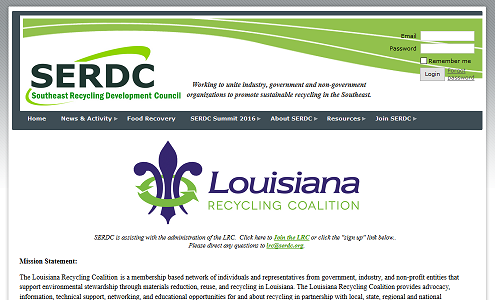 http://serdc.org/LouisianaRecyclingCoalition
How We’re Funded
Member Dues Levels
Sponsor Levels
$20 – student
$35 – individual
$60 – non-profits 
$100 – small business, institutions state and local government 
$200 - large business, institutions
$500 – Bronze Level – Logo included in LRC Newsletter
$1000 – Silver Level – Logo included in LRC Newsletter and small logo on our website 
$2000 – Gold Level – Logo included in LRC Newsletter and large logo on our website
Questions and Feedback
Contact the louisiana recycling coalition:

LRC@SERDC.org